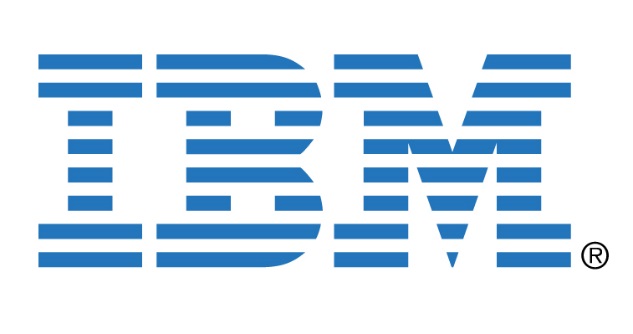 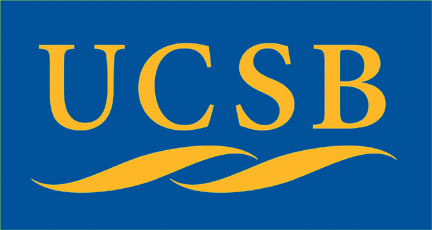 Cloud Service Placement viaSubgraph matching
Bo Zong (UCSB)
Ramya Raghavendra (IBM T.J. Watson)
Mudhakar Srivatsa (IBM T.J. Watson)
Xifeng Yan (UCSB)
Ambuj K. Singh (UCSB)
Kang-Won Lee (IBM T.J. Watson)
1
Cloud datacenters
Datacenters shared by multiple customers

Popular cloud datacenters
Provider: Amazon EC2, Microsoft Azure, Rackspace, etc
Customers: renting virtual machines for their services 

Profitable business
In 2013, Microsoft Azure sold $1 billion services
By 2015, Amazon web services worth ~$50 billion
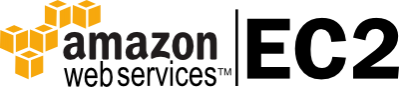 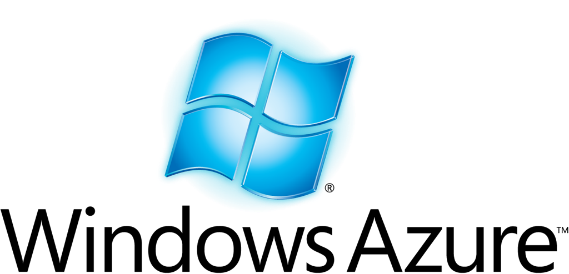 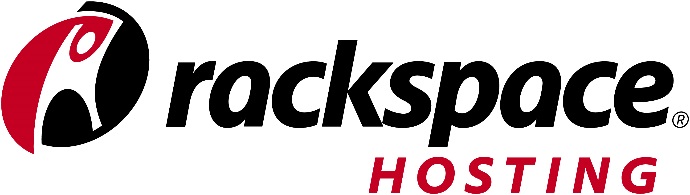 2
Cloud service placement
Memory requirement
cloud service
v1
8G
User-defined cloud service
Node: functional component
Edge: data communication
Label: required resources

Placement
Place the service into a cloud datacenter
A set of servers hosting the service
4G
v2
1 Mbps
2 Mbps
1 Mbps
2G
v3
2G
v4
v1
v2
v3
v4
v5
v6
v7
1 Gbps
v5
12G
10 Mbps
2 Mbps
1 Mbps
1 Mbps
32G
v6
v7
32G
3
Compatible placement
Cloud service
Cloud abstraction
Node: servers
Edge: communication link
Label: available resources
Compatible placement requires
Isomorphic substructure 
Sufficient resources
Benefit both customers and providers
Customer: expected performance
Provider: higher throughput
v1
v2
v3
v4
v5
v6
v7
Cloud abstraction
…
…
…
…
How to find compatible placement?
4
Outline
Introduction
Problem statement
Gradin
Graph index for frequent label updates
Accelerate fragment join
Experiment results
5
Dynamic subgraph matching
Input
Data graph G (frequently updated numerical labels)
Query graph Q
Output: Q’s compatible subgraphs from G
S2
S1
S3
Q
v1
v2
v3
v4
NP-hard
0.6
0.1
0.9
0.9
0.1
0.2
0.2
0.2
0.7
0.1
0.9
0.9
0.3
0.1
0.5
0.3
NOT compatible
NOT compatible
Compatible
6
Existing techniques for subgraph matching
Graph indexing techniques
Include exact, approximate, or probabilistic subgraph matching
Cannot adapt to graphs of partially ordered numerical labels
Cannot scale with frequent label updates


Non-indexing techniques
Cannot scale with the size of data/query graphs
7
Outline
Introduction
Problem statement
Gradin
Graph index for frequent label updates
Accelerate fragment join
Experiment results
8
Offline graph index construction
Canonical labeling
v1: 0.1
Decompose graph information
Structure: canonical labeling
Label: vectors

Indexing graphs of numerical labels
1  2 2  3 2  4 4  1
v2: 0.7
Label
(0.6, 0.7, 0.1, 0.3)
ID
(v3, v2, v1, v4)
v4: 0.3
v3: 0.6
Label vectors for fragments (subgraphs)
G
labeling(s1)
s1
s2
s3
labeling(s2)
labeling(s3)
s4
labeling(s4)
s5
labeling(s5)
9
Online query processing
Large search space
q1
Cq1
Graph Index
q2
Cq2
+
Output
Q
...
...
Cqk
qk
Compatible subgraphs
Fragment 
join
Query graph
Query fragments
Index filtering
Compatible
graph fragments
Frequent label updates
10
Outline
Introduction
Problem statement
Gradin
Graph index for frequent label updates
Accelerate fragment join
Experiment results
11
Frequent label updates
Where are the label updates from?
Cloud services come and go
Upgrade hardware in datacenters 
30% of node labels are updated in a 3000-node data graph
> 5M graph fragments will be updated
State-of-the-art R-tree variant takes > 5 minutes
Inverted index scans all fragments for searching
FracFilter
Fast fragment searching
Fast index updating
12
FracFilter: construction
Index label vectors
Grid index for each indexed structure





Map fragments into grids
Grid density λ: #partitions in each dimension
Partition the space into grids
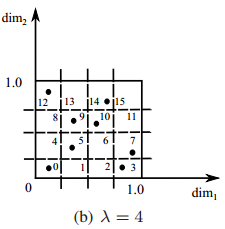 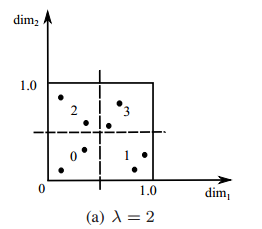 Label vectors for fragments (subgraphs)
labeling(s1)
labeling(s2)
labeling(s3)
labeling(s4)
labeling(s5)
13
FracFilter: search
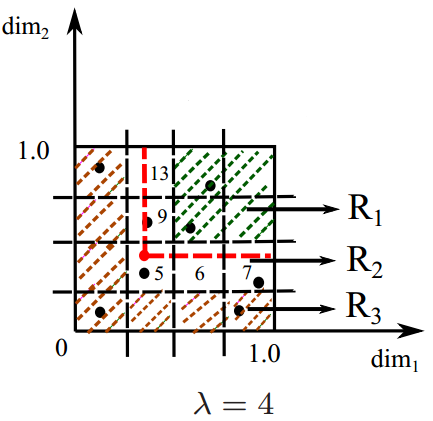 Input: label vector of a query fragment
Output: compatible graph fragments
Procedure:
Find the grid for query fragment
Fragments in R1 are compatible
Fragments in R3 are not compatible
Verify fragments in R2
Parsimonious verification
Reduce ~ 80% comparisons
No quality loss
14
Tune searching performance by grid density
15
FracFilter: update
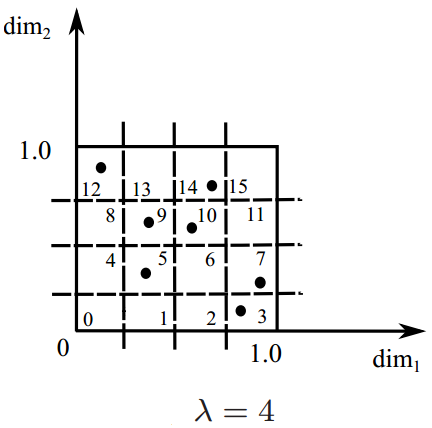 16
Outline
Introduction
Problem statement
Gradin
Graph index for frequent label updates
Accelerate fragment join
Experiment results
17
Large search space
A small query graph can have many query fragments
A 10-star query has 720 3-star query fragments

Only need some of them to cover the query graph

Which query fragments do we need?
Minimum fragment cover
18
Minimum fragment cover
NP-hard
19
Large search space (cont.)
Fingerprint based pruning
20
Fingerprint based pruning
Given a fragment join order, extract fragment fingerprints in linear time
qi
Join order: q1  q2  q3
Fingerprint
Organize fragments by fingerprints
Minimum fragment cover
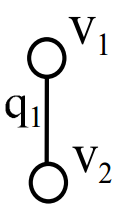 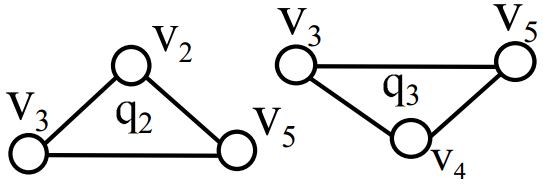 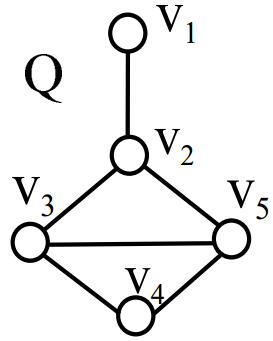 Ci
…
…
(v2, v3, v5)
(v3, v5, v4)
(v1, v2)
Graph fragments
f1
f2
…
…
fn
21
Fingerprint based pruning (cont.)
q1  …  qi
qi+1
Ci+1
…
g
 f’
Fingerprint
…
…
…
…
…
graph fragments
f1
f2
…
…
fn
22
Outline
Introduction
Problem statement
Gradin
Graph index for frequent label updates
Accelerate fragment join
Experiment results
23
Setup
Data graph
BCUBE: 3000 ~ 15000 nodes, average degree 18~20
CAIDA: 26475 nodes, 106762 edges
Numerical labels and updates 
Label generator derived from ClusterData
Query graph
All possible graphs of no more than 10 edges
Generate Labels from Uniform(0, 1)
Baselines: VF2, UpdAll, UpdNo, NaiveGrid, and NaiveJoin
24
Query processing
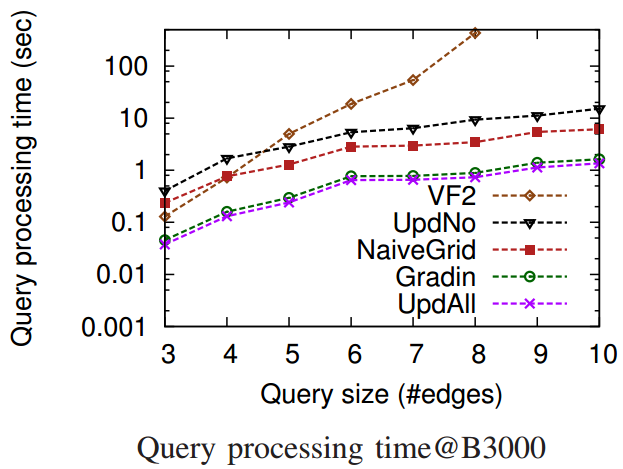 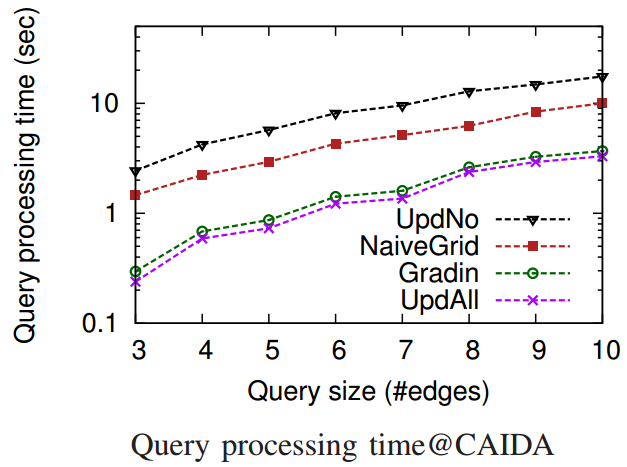 Return up to 100 compatible subgraphs in < 2 seconds 
Up to 10 times and 5 times faster than UpdNo and NaiveGrid
Close to UpdAll
25
Index updating
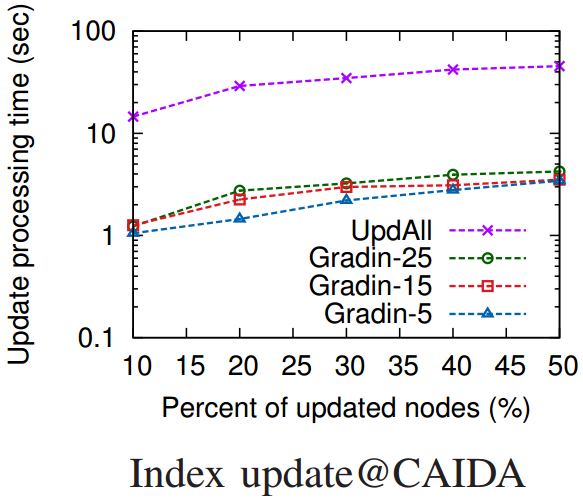 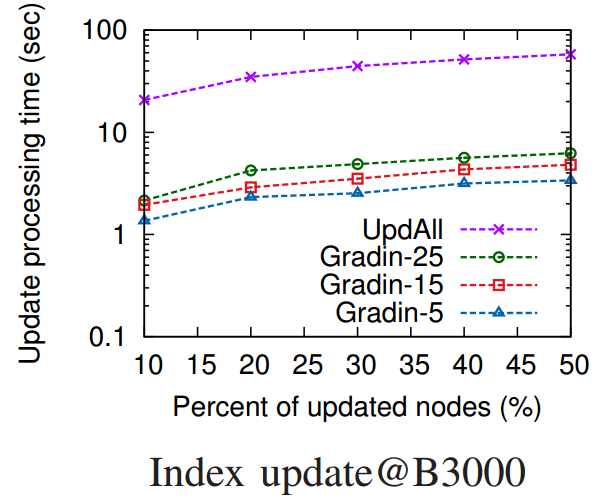 Process 9M updates in 2 seconds
Up to 10 times faster than UpdAll
26
Scalability
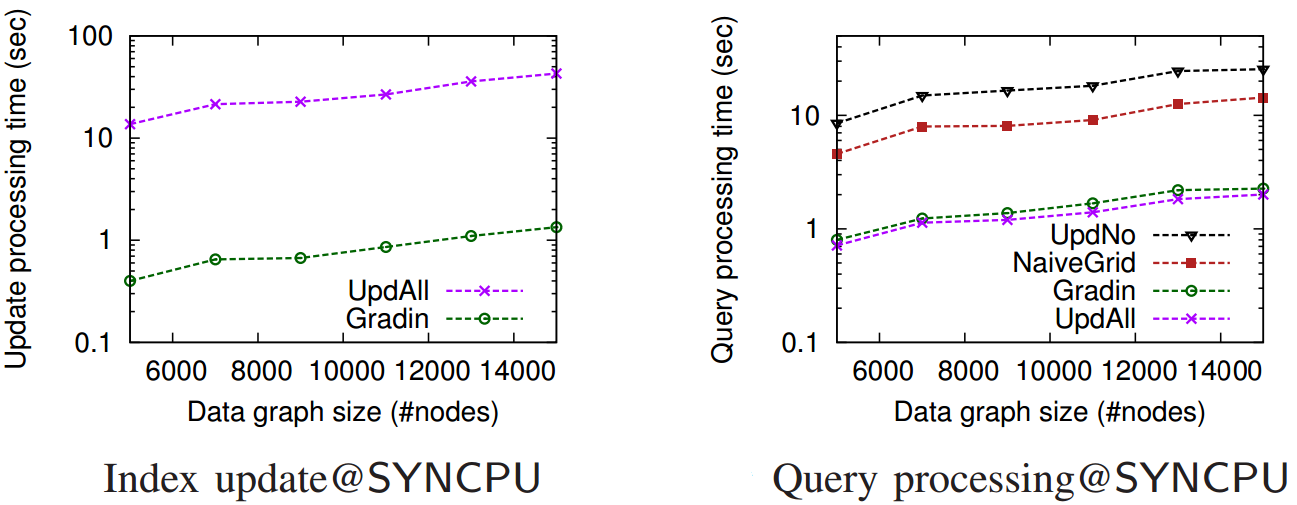 Gradin is up to 20 times faster than UpdAll on index update
Gradin is 10 times and 8 times faster than UpdNo and NaiveGrid
27
Conclusion
Cloud service placement via subgraph matching


Gradin 
Indexing graphs of numerical labels
Fast query processing
Fast index updating

Gradin outperforms the baseline algorithms on query processing and index updating.
28
[Speaker Notes: First, we proposed the idea of using subgraph matching queries to search compatible subgraphs for cloud service placement.

Second, we proposed a graph indexing technique Gradin to approach the problem.
Gradin can …

Those features fit the applications in cloud service placement

In addition, experimental results show that…]
Thank you
29